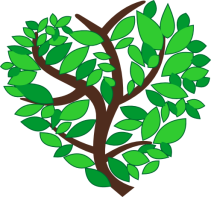 Year 2 Statutory Assessment at Ashbeach
May 2022
Key stage 1 assessment and reporting arrangements  - October 2021 (ARA)
This guidance sets out the statutory requirements for key stage 1 (KS1) national curriculum assessment and reporting for the 2021/22 academic year. It is produced by the Standards and Testing Agency (STA), an executive agency of the Department for Education (DfE), and is relevant until the end of the 2021/22 academic year.
It applies to :
maintained schools (including maintained special schools) • academies (including free schools) • alternative provision (AP) (including pupil referral units (PRUs), AP academies and AP free schools) • secure units • maintained nursery schools (which have registered pupils who will reach the age of six before the end of the school year) • Ministry of Defence (MoD) schools • participating independent schools with KS1 pupils
Phonics screening – Year 2
Cancellation of the phonics screening check in June 2021 means that year 2 pupils did not take the check when they were in year 1. In the 2021/22 academic year, schools must administer a past version of the phonics screening check (from 2017, 2018 or 2019) to year 2 pupils during the second half of the 2021 autumn term (excluding any pupils who meet the exceptions listed in section 8.2) and return results to their geographical LA by the end of the autumn term. 
Year 2 pupils who achieve the expected standard in the autumn 2021 check will not be required to complete any further statutory assessments in phonics. Year 2 pupils who do not meet the expected standard in the autumn 2021 check will be expected to take the statutory check in June 2022.
Overview of tests
The KS1 tests are designed to assess pupils’ knowledge and understanding of the KS1 programmes of study. Teachers must administer the English reading and mathematics tests to help make a secure judgement for their final TA at the end of KS1. The tests make up one piece of evidence for the overall TA judgement.
Schools must administer the KS1 tests in English reading and mathematics during May 2022. The tests do not have set days for their administration and may be administered to groups of pupils on different days.
Test participation
The tests are designed for pupils who have completed the KS1 programmes of study and are working at the overall standard of the tests. This means that if pupils are working above the pre-key stage standards, they should be entered for the tests. 
Most pupils taking the KS1 tests will be in year 2 and will reach the age of 7 by the end of the academic year. 
Headteachers make the final decision about whether it is appropriate for a pupil to take the tests.
The KS1 tests consist of:
English reading Paper 1: combined reading prompt and answer booklet 
English reading Paper 2: reading booklet and reading answer booklet 
Mathematics Paper 1: arithmetic 
Mathematics Paper 2: reasoning


KS1 tests are not strictly timed. 
Teachers can use their discretion to decide if pupils need a rest break during any of the tests or whether, if appropriate, to stop a test early.
English reading test
There are 2 English reading papers. Both papers contain a selection of texts that are designed to increase in difficulty. They include a mixture of text types. 
Paper 1 consists of a combined reading prompt and answer booklet. The test takes approximately 30 minutes. 
Paper 2 consists of an answer booklet and a separate reading booklet. It contains more challenging texts than Paper 1. The test takes approximately 40 minutes.
Maths tests
The mathematics test comprises 2 components, presented to pupils as 2 test papers: 
Paper 1: arithmetic consists of a single test paper and takes approximately 20 minutes. 
Paper 2: reasoning consists of a single test paper and takes approximately 35 minutes. The paper includes a practice question and 5 aural questions. After the aural questions, the time allowed for the remainder of the paper should be around 30 minutes.
Marking and reporting results
Tests are marked internally by a Year 2 teacher.
The results form part of the evidence that supports teacher assessment of how a pupil has performed throughout the key stage.
Schools are not required to report individual test results to parents, but parents must be allowed access to their child’s results on request.
Links –phonics screening check
https://www.gov.uk/government/publications/phonics-screening-check-2017-materials
https://www.gov.uk/government/publications/phonics-screening-check-2018-materials
Links – 2017 and 2018 practice papers
https://www.gov.uk/government/publications/key-stage-1-tests-2018-english-reading-test-materials
https://www.gov.uk/government/publications/key-stage-1-tests-2018-mathematics-test-materials
https://www.gov.uk/government/publications/key-stage-1-tests-2018-english-grammar-punctuation-and-spelling-test-materials
https://www.gov.uk/government/publications/key-stage-1-tests-2017-english-grammar-punctuation-and-spelling-test-materials
https://www.gov.uk/government/publications/key-stage-1-tests-2017-english-reading-test-materials
https://www.gov.uk/government/publications/key-stage-1-tests-2017-mathematics-test-materials
Assessment recording and reporting arrangements
https://www.gov.uk/government/publications/2022-key-stage-1-assessment-and-reporting-arrangements-ara